Komplex fejlesztés a bolyaiban
Előadó: 
Papp Tibor
igazgató
A projekt címe:
Komplex fejlesztés az ELTE Bolyai János Gyakorló Általános Iskola és Gimnáziumban Szombathelyen

A projekt azonosító száma:
EFOP-4.2.3-22-2022-00018
ELTE Bolyai jános Gyakorló általános iskola és gimnázium
Az intézmény 12 évfolyammal működik 4 tagozaton:

Általános iskola alsó tagozat 
	1-4. évfolyam
Általános iskola felső tagozat
	5-8. évfolyam
8 évfolyamos gimnázium
	5-12. évfolyam
4 évfolyamos gimnázium
	9-12. évfolyam

2022/2023-as tanévben:
	1010 diák
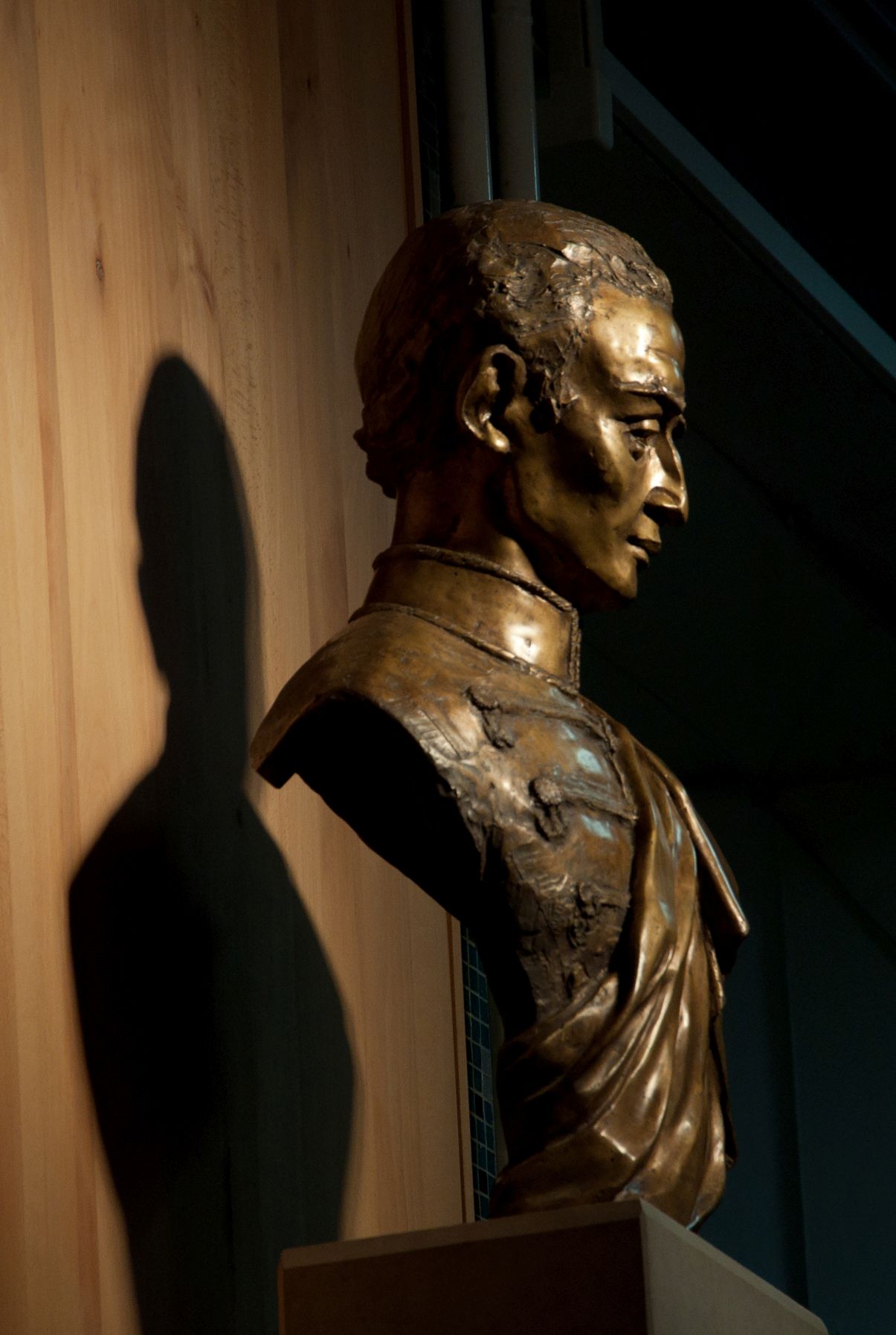 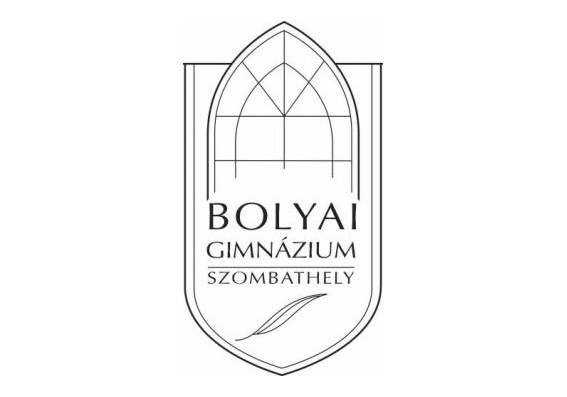 ELTE Bolyai jános Gyakorló általános iskola és gimnázium
Kiváló szakmai kapcsolat a 
Az ELTE-vel
Az ELTE által fenntartott köznevelési intézményekkel
Savaria Egyetemi Központtal
A Berzsenyi Dániel Pedagógusképző Központtal
Savaria Regionális Pedagógiai Szolgáltató és Kutató Központtal


Gyakorlati képzés:
Tanítóképzés
Tanárképzés
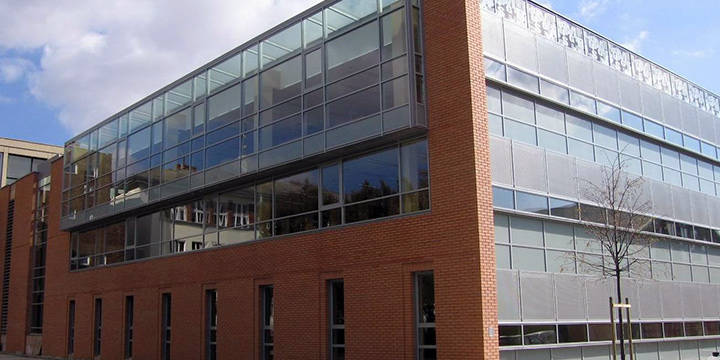 ELTE Bolyai jános Gyakorló általános iskola és gimnázium
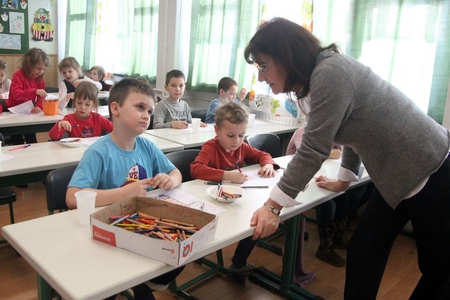 Tanítóképzés

Nappali tagozat:
Egyéni komplex pedagógiai gyakorlat
Csoportos tanítási gyakorlat
Csoportos hospitálás
Összefüggő tanítási gyakorlat

Levelező tagozat:
Egyéni komplex pedagógiai gyakorlat

Hallgatói létszám:
60 fő nappali
30 fő levelező
ELTE Bolyai jános Gyakorló általános iskola és gimnázium
Tanárképzés

Pályaismereti és pályaszocializációs gyakorlatok

Csoportos tanítási gyakorlat

Szaktárgyi tanítási gyakorlat

Összefüggő tanítási gyakorlat

Nappali tagozat: 
80 hallgató
Levelező tagozat:
57 fő

Vezető tanárok száma: 
43 fő
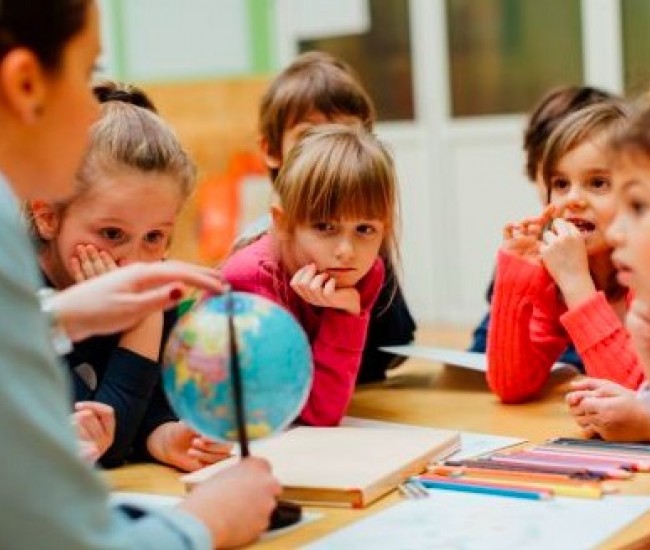 ELTE Bolyai jános Gyakorló általános iskola és gimnázium
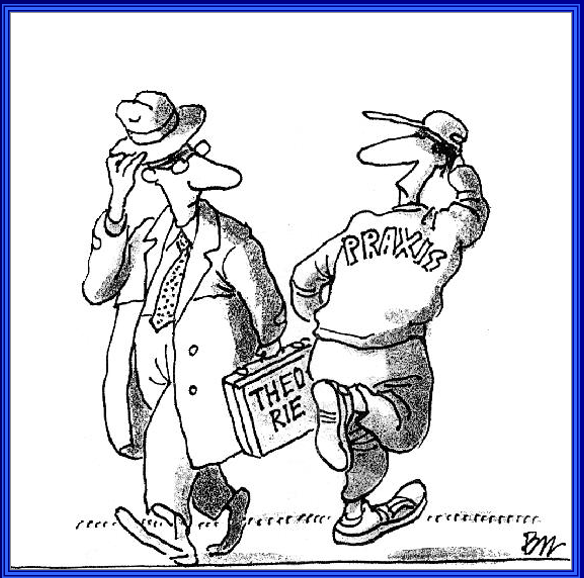 ELTE Bolyai jános Gyakorló általános iskola és gimnázium
„Közoktatási teljesítményében legyen minőségi”

Specializációk:
Természettudományi: 
biológia – kémia-fizika

Reál: 
Matematika – digitális kultúra

Humán:
Történelem – idegen nyelvek
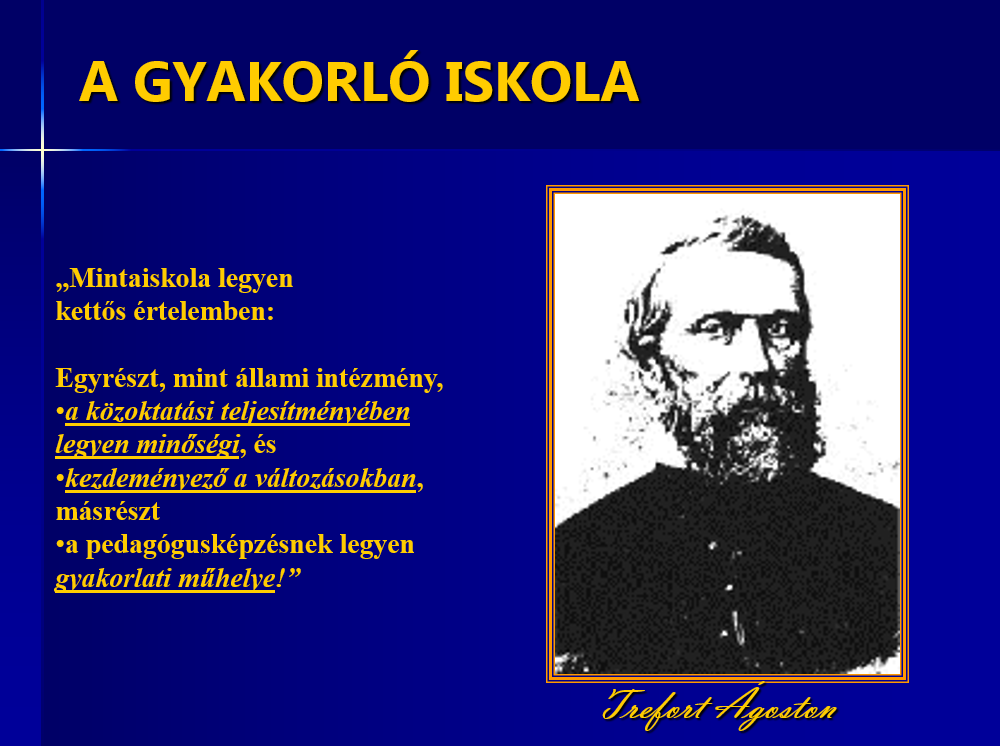 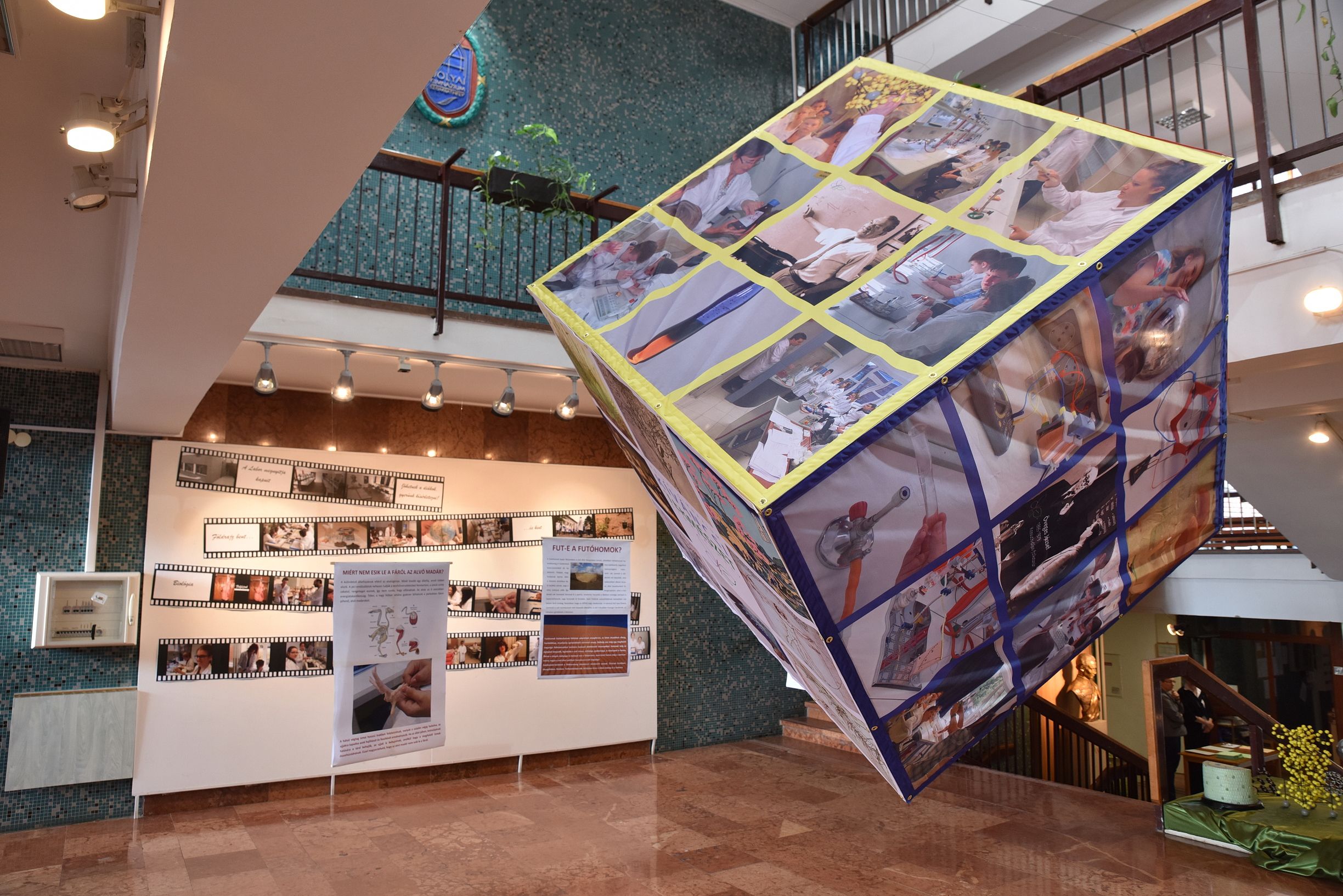 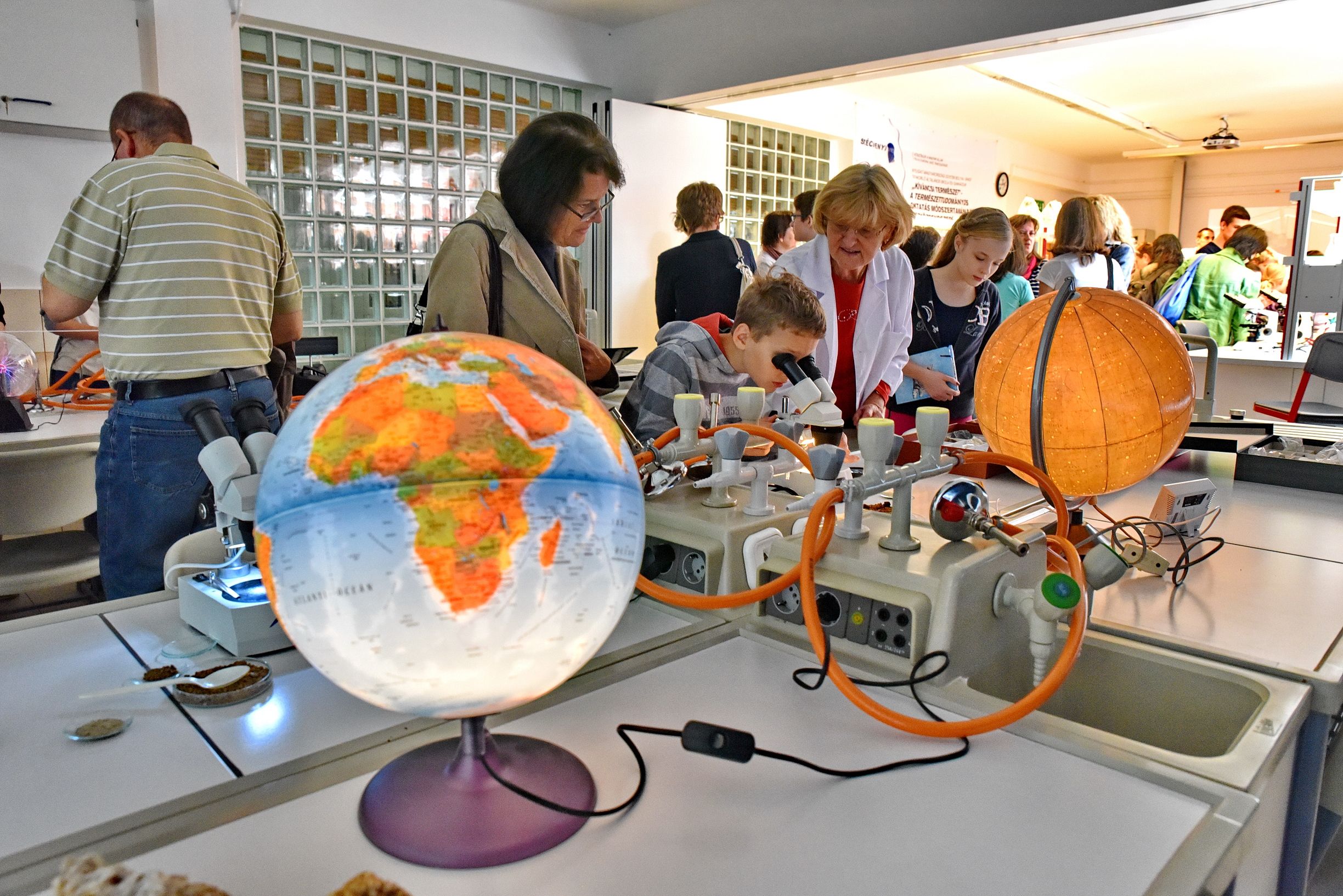 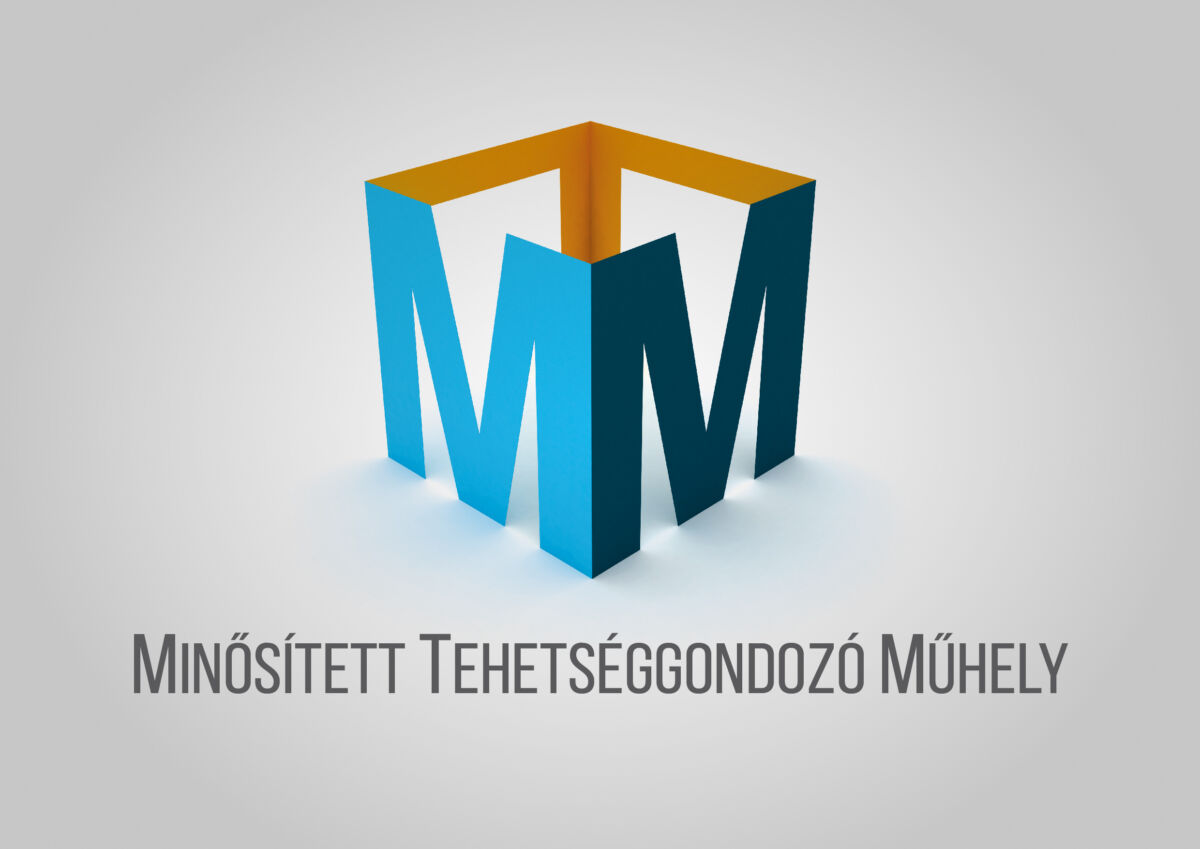 ELTE Bolyai jános Gyakorló általános iskola és gimnázium
A Pedagógiai Program további fontos területei:

Művészeti nevelés

Sport és egészségfejlesztés
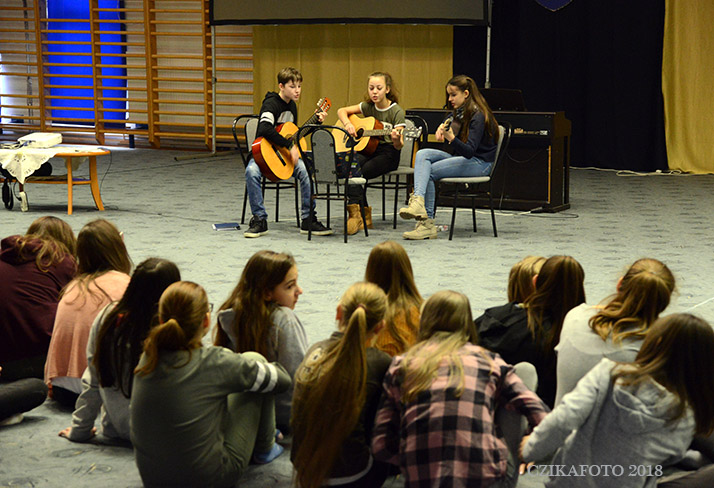 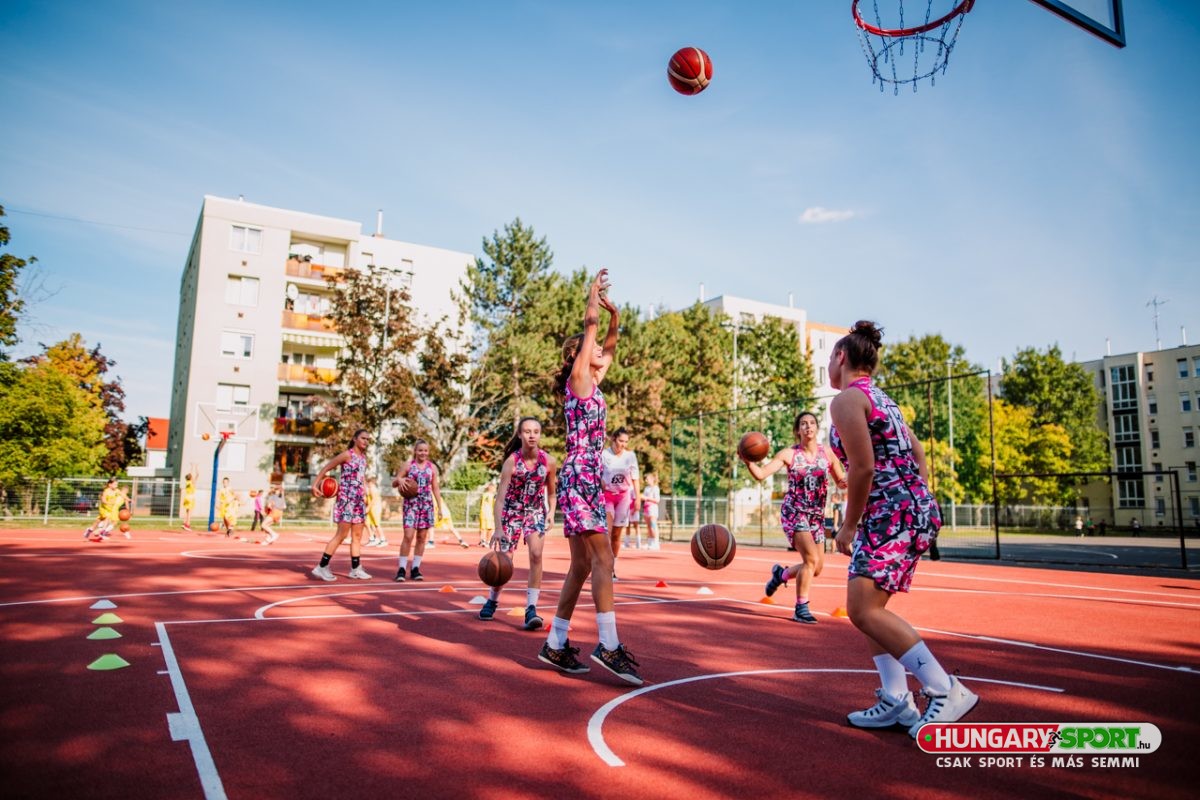 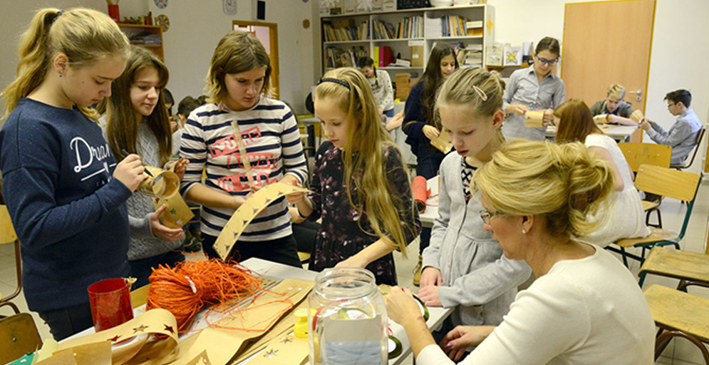 ELTE Bolyai jános Gyakorló általános iskola és gimnázium
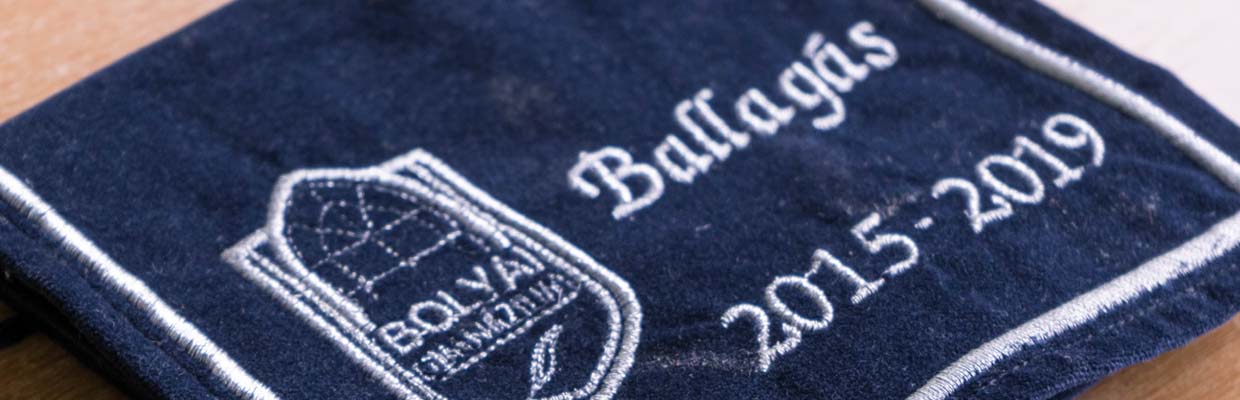 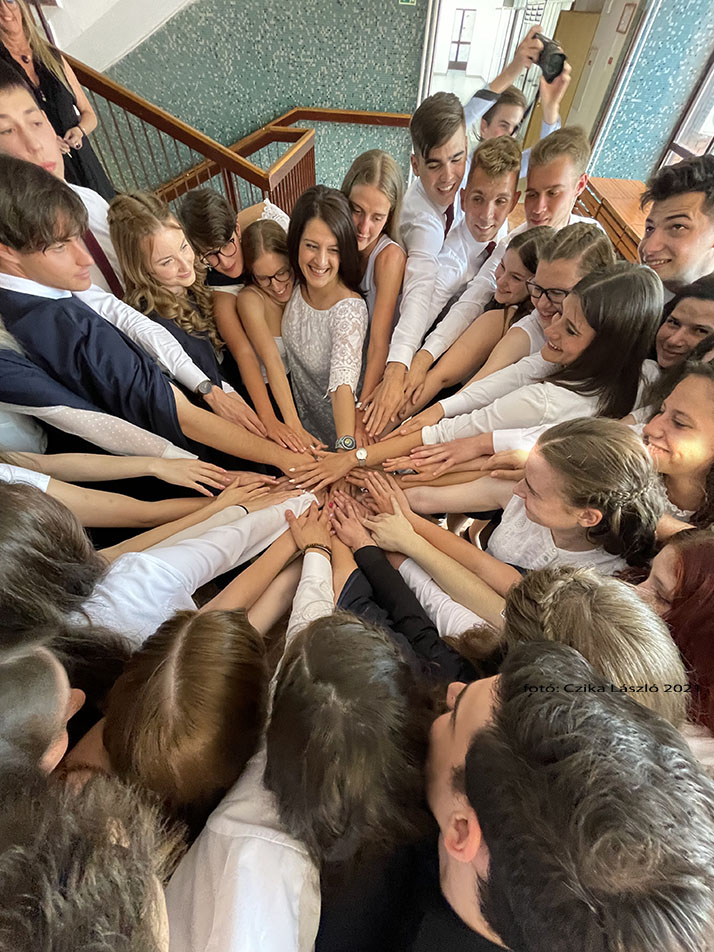 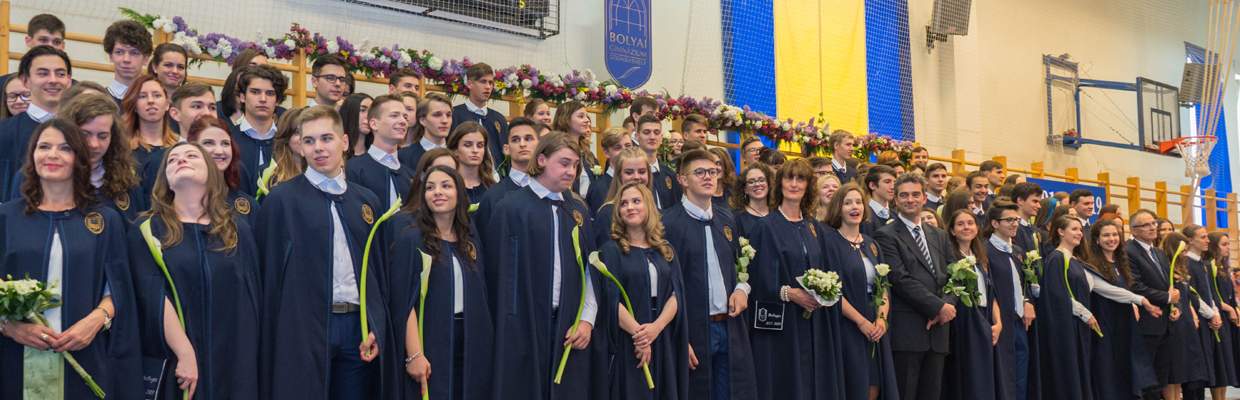 ELTE Bolyai jános Gyakorló általános iskola és gimnázium
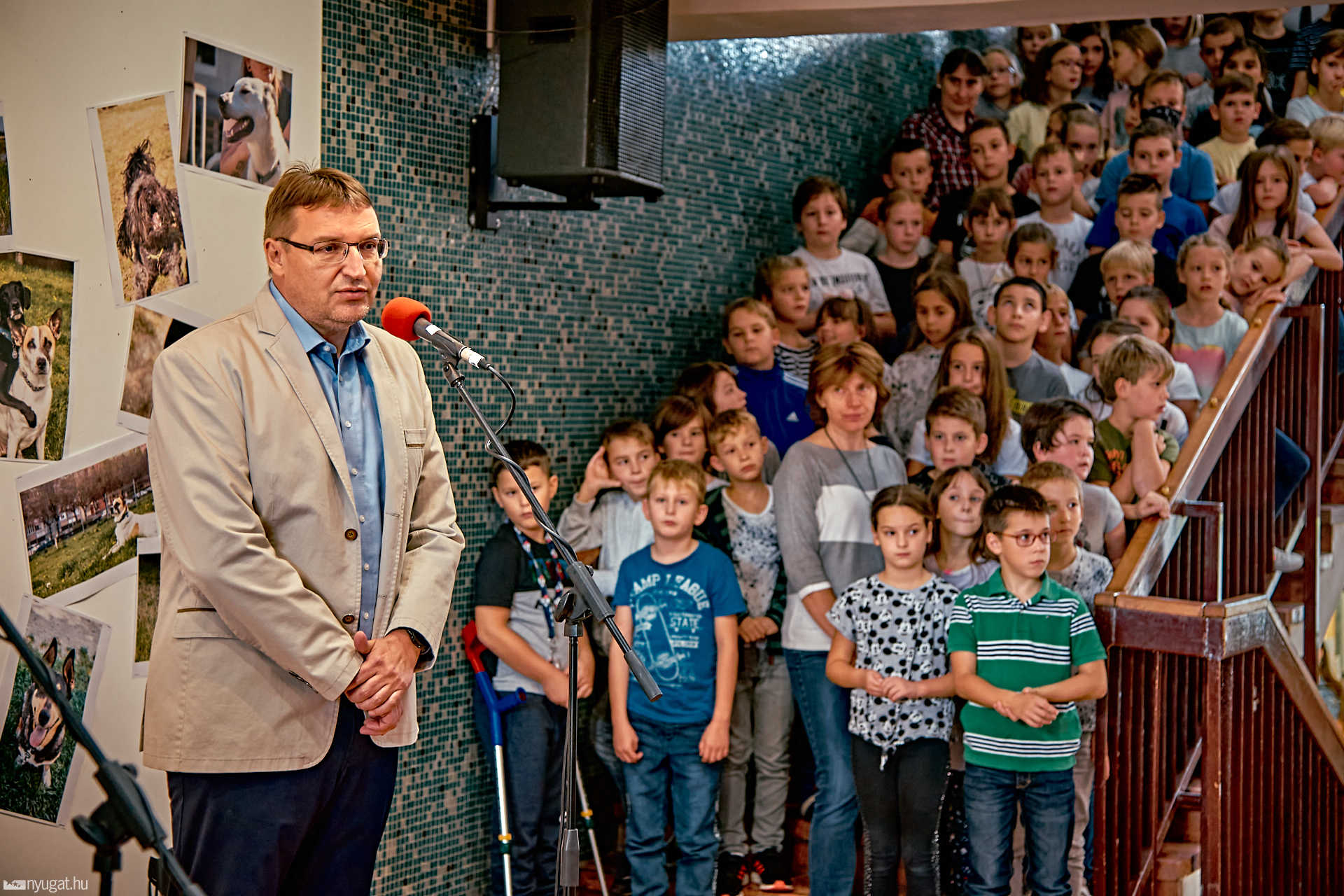 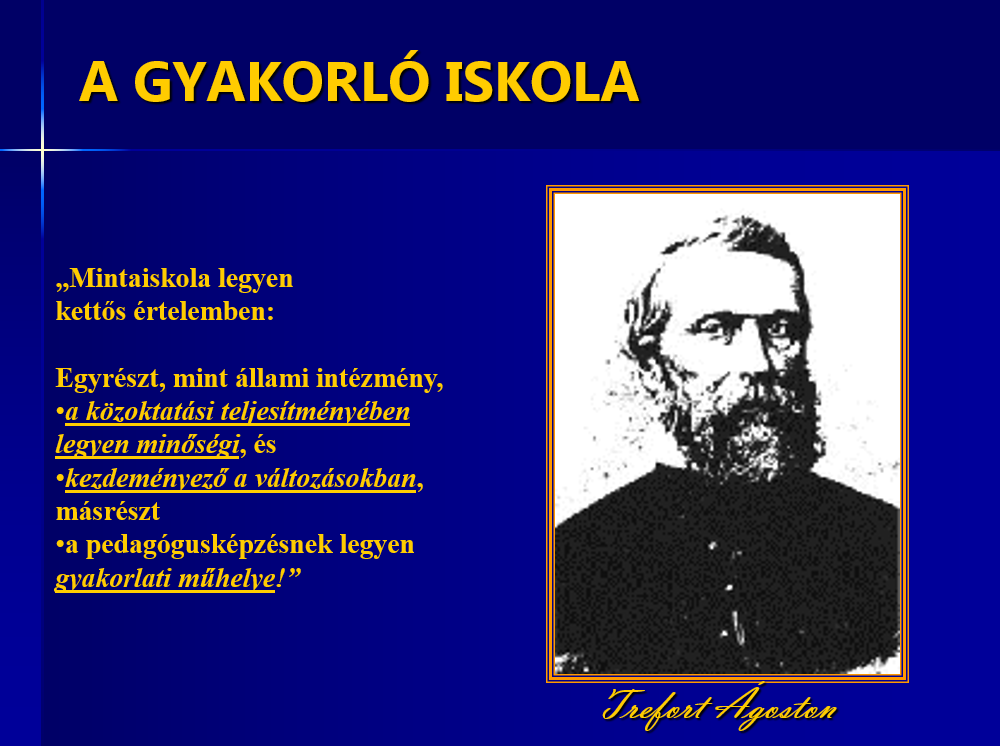 „Kezdeményező a változásokban”

Pályázatok:
TÁMOP – Öveges Program
EFOP – infrastruktúra fejlesztés
Minisztériumi fejlesztések

Határon túli kapcsolatok:
Alsóbodok
Marosvásárhely
Aknaszlatina

Pedagógiai innováció:
Élménynapok
Tehetségnap – tehetségbankett
Sport és egészségnap
Mentális higiénia fejlesztés
Táborok
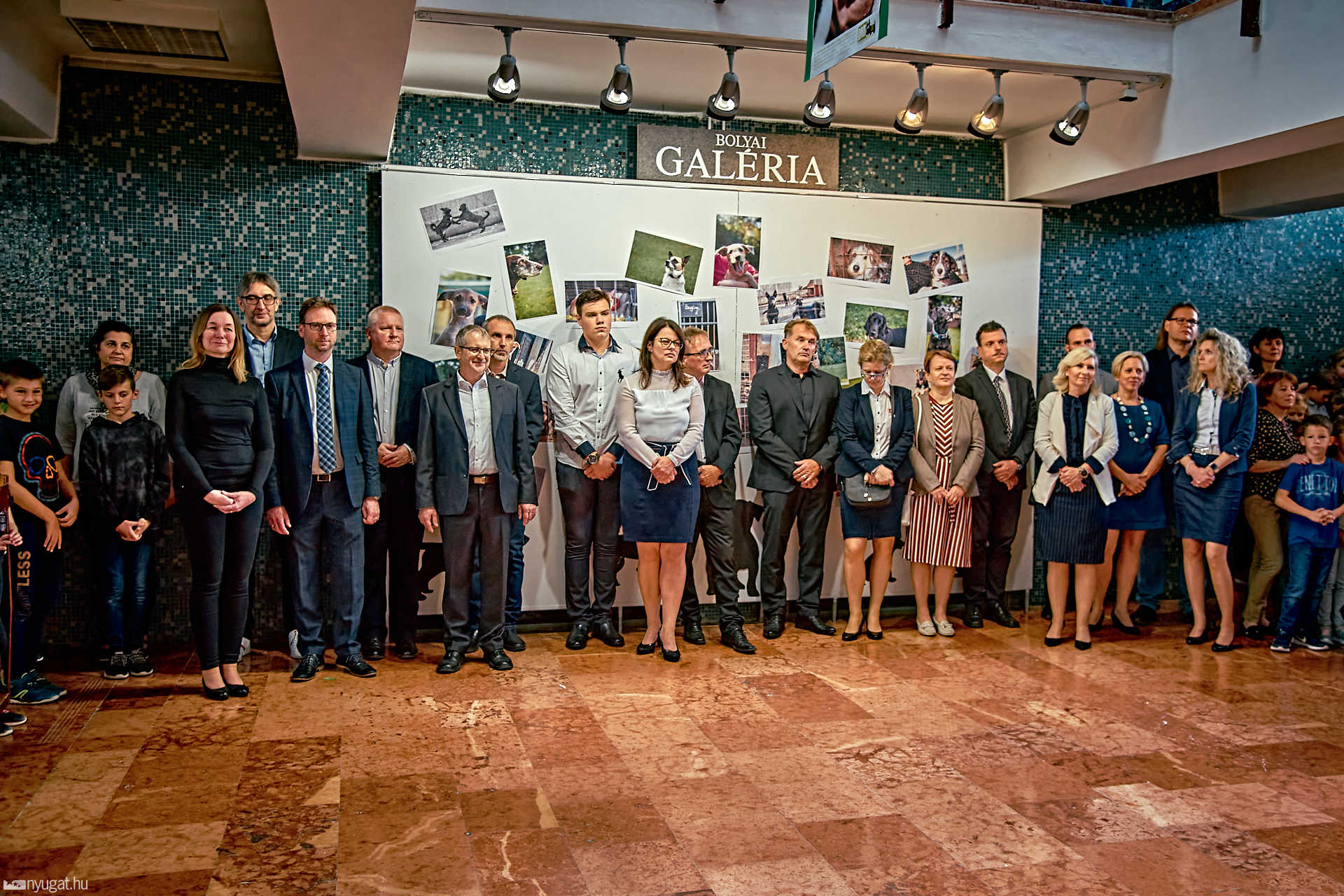 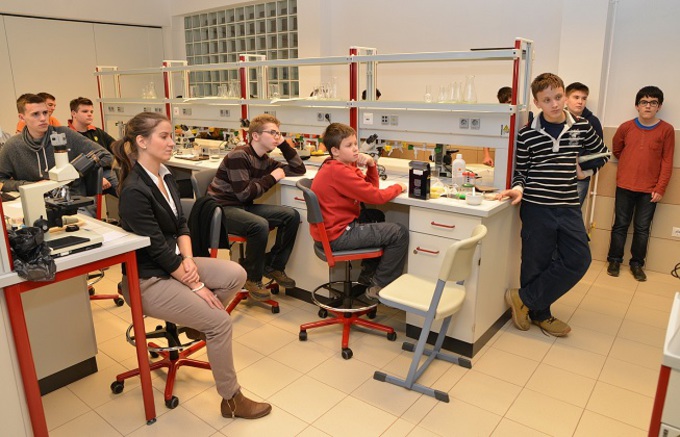 ELTE Bolyai jános Gyakorló általános iskola és gimnázium
„ A pedagógusképzésnek legyen gyakorlati műhelye”

Az EFOP-4.2.3-22-2022-00018 főbb fejlesztési területei:

A tanári digitális kompetencia fejlesztési (eszközpark fejlesztés, wifi hálózat fejlesztése)

Digitális táblák elhelyezése az osztálytermekben

Iskolai médiahálózat fejlesztése
     (kamerarendszer, iskolarádió)
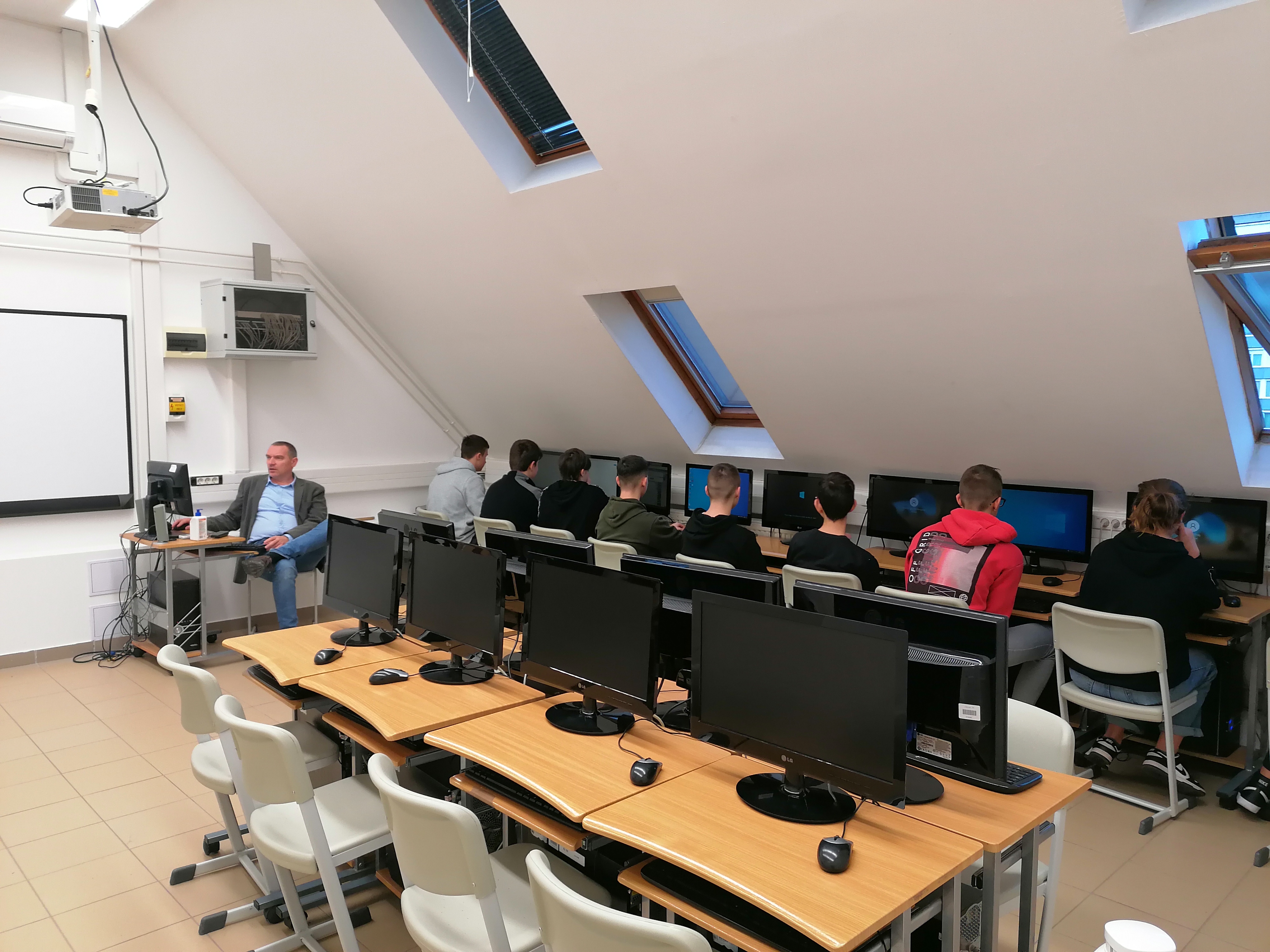 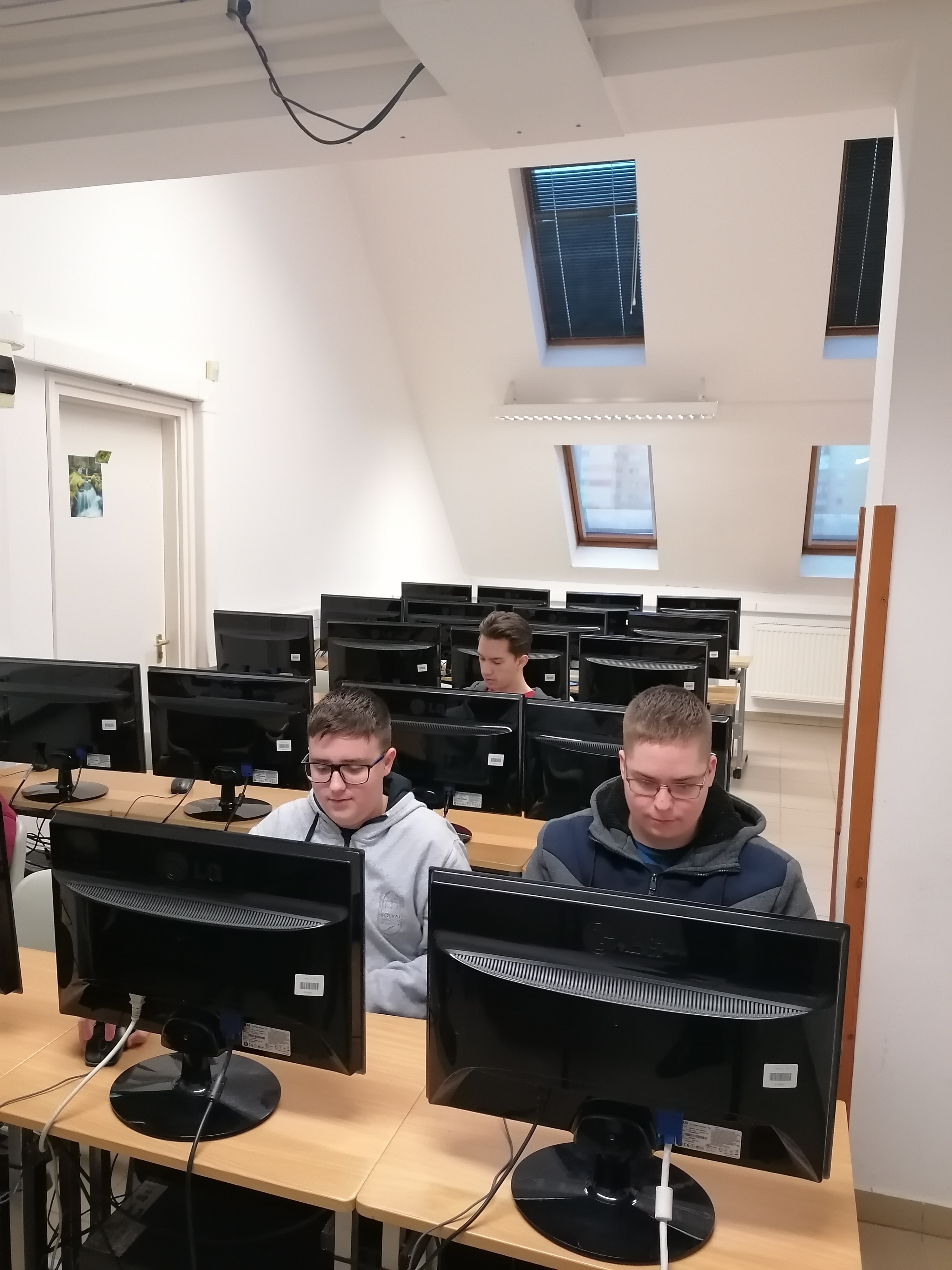 ELTE Bolyai jános Gyakorló általános iskola és gimnázium
Infrastrukturális fejlesztés:

Az iskola épülete 1974-ben épült
A diáklétszám az évek alatt közel a duplájára nőtt
Új termek kialakítására van szükség
A tantermek felújítása és fejlesztése elengedhetetlen
A közösségi terek fejlesztése is szükséges
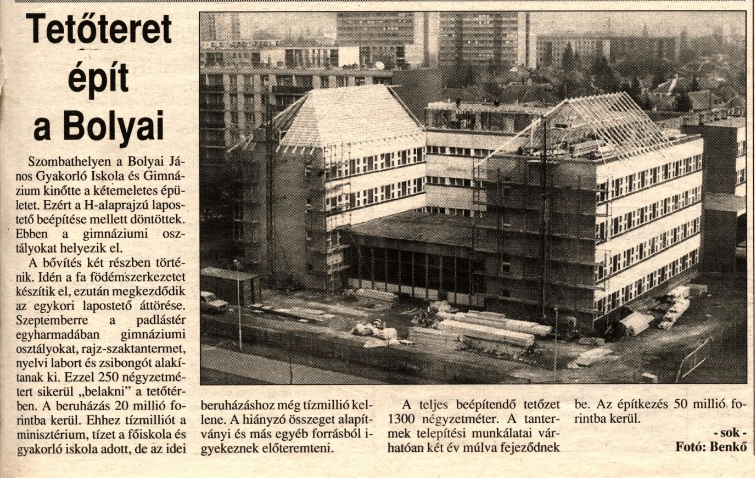 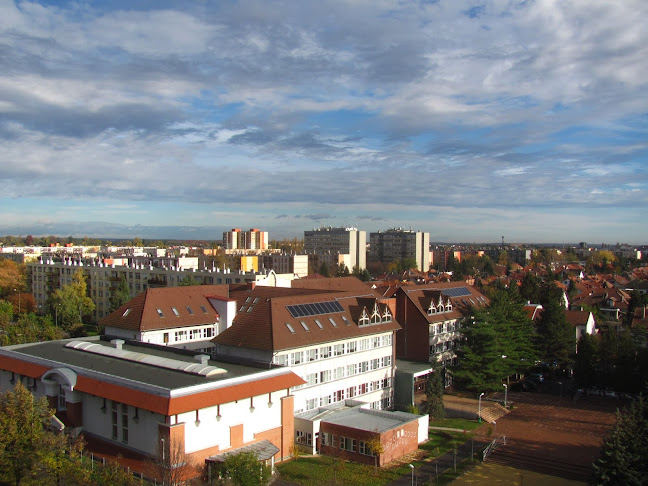 ELTE Bolyai jános Gyakorló általános iskola és gimnázium
A közösségi terek kiemelt szerepet játszanak az iskola életében:

Bolyai Galéria kiállításai
Iskolai ünnepélyek helyszíne
Diákok önálló tanulásának helyszíne
Játszótér kialakítása az udvaron
Irodai fejlesztés, átalakítás
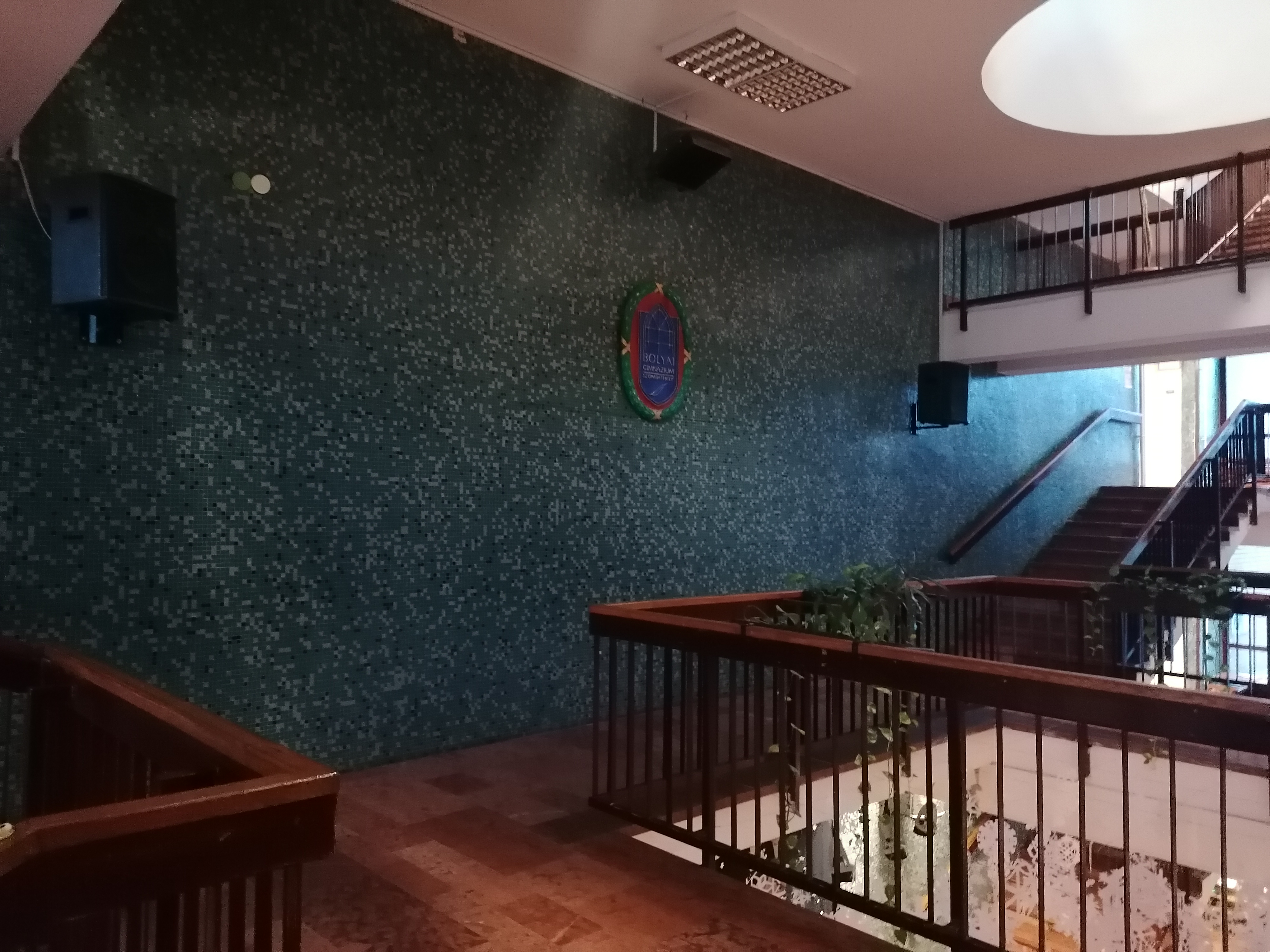 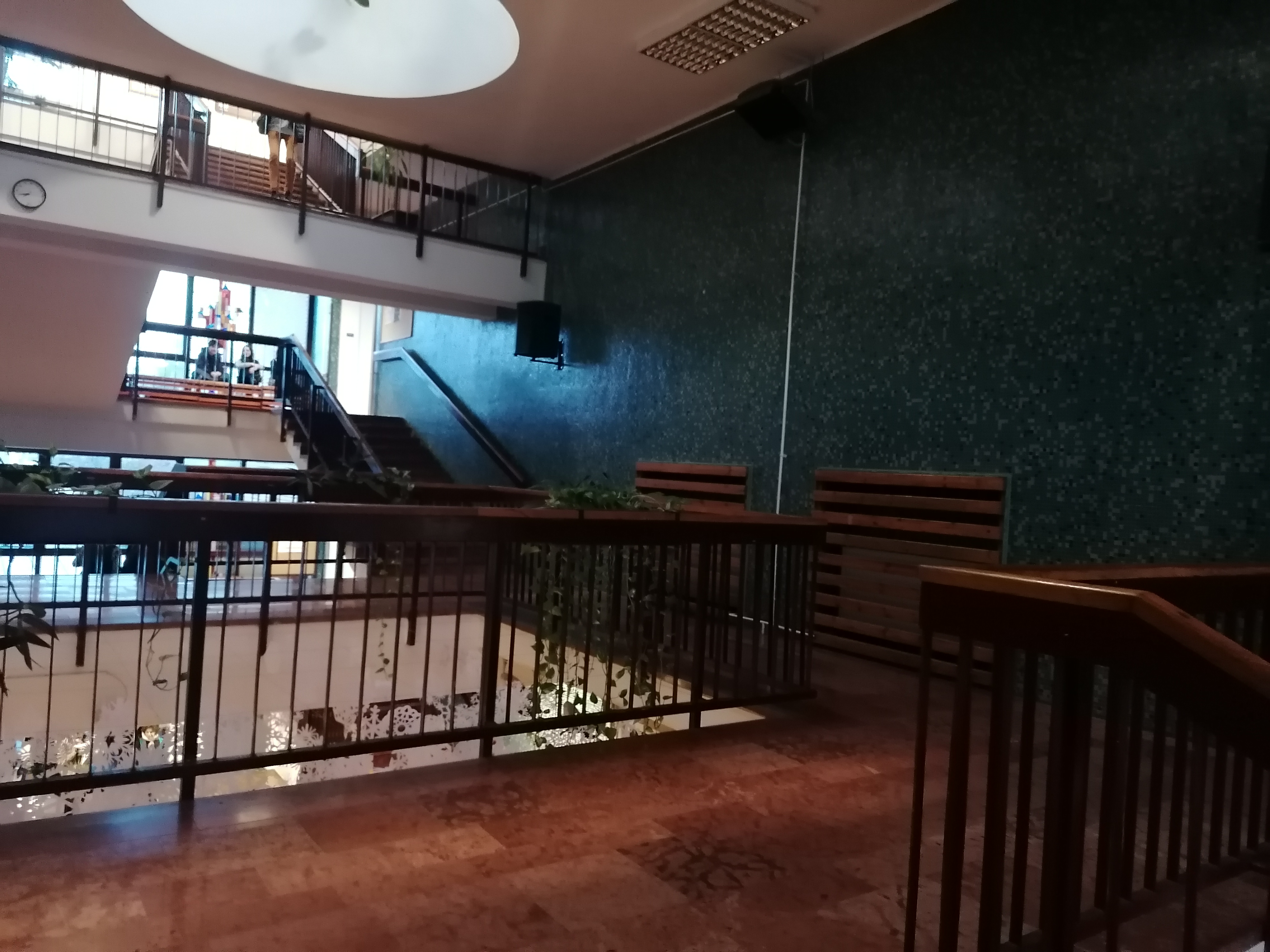 ELTE Bolyai jános Gyakorló általános iskola és gimnázium
Az 1974-ben épült tornaterem felújítása:

Padlózat felújítása
Festési munkák
Futófolyosó kialakítása (külön tanóra megtartásának lehetősége)
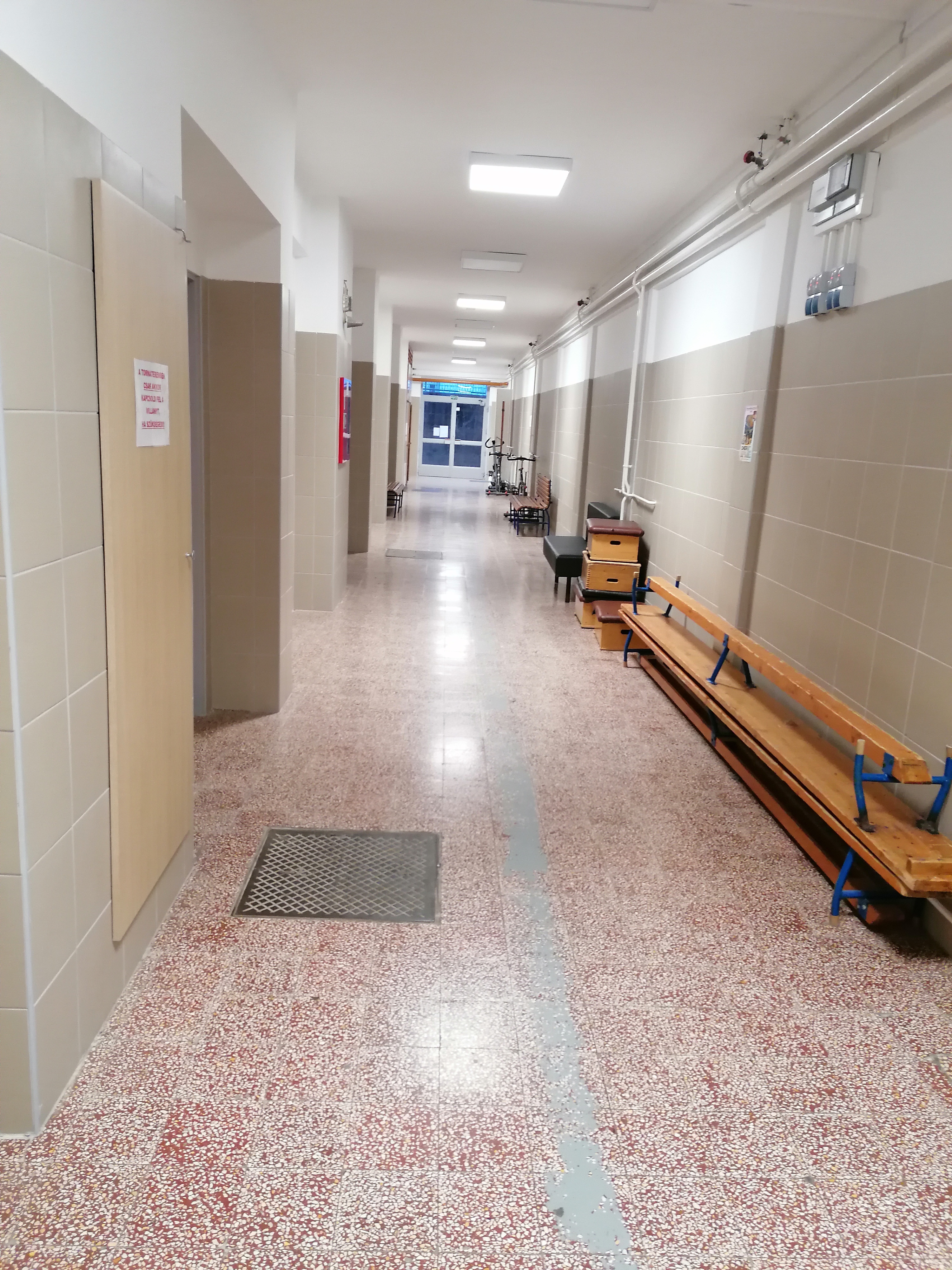 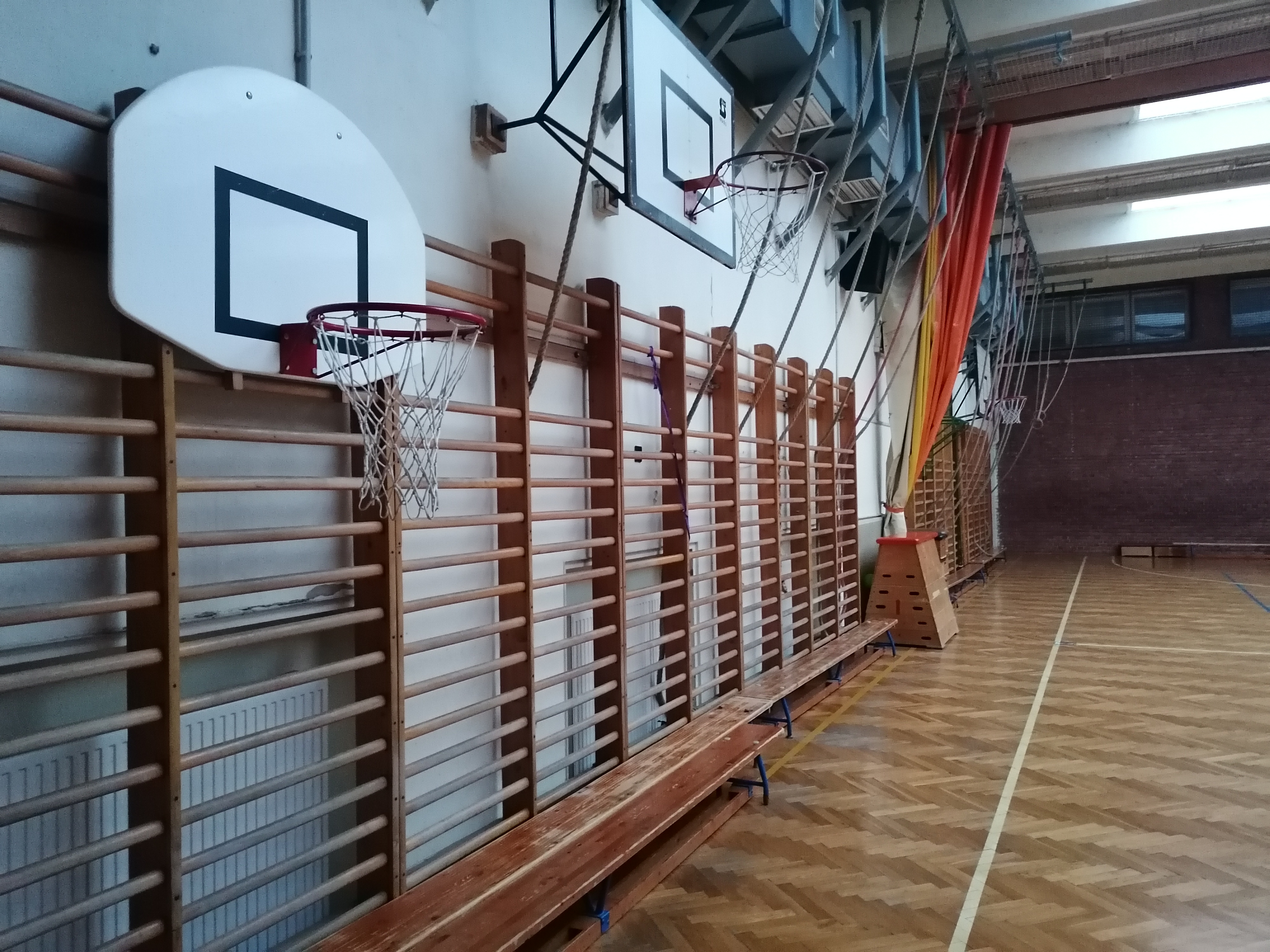 ELTE Bolyai jános Gyakorló általános iskola és gimnázium
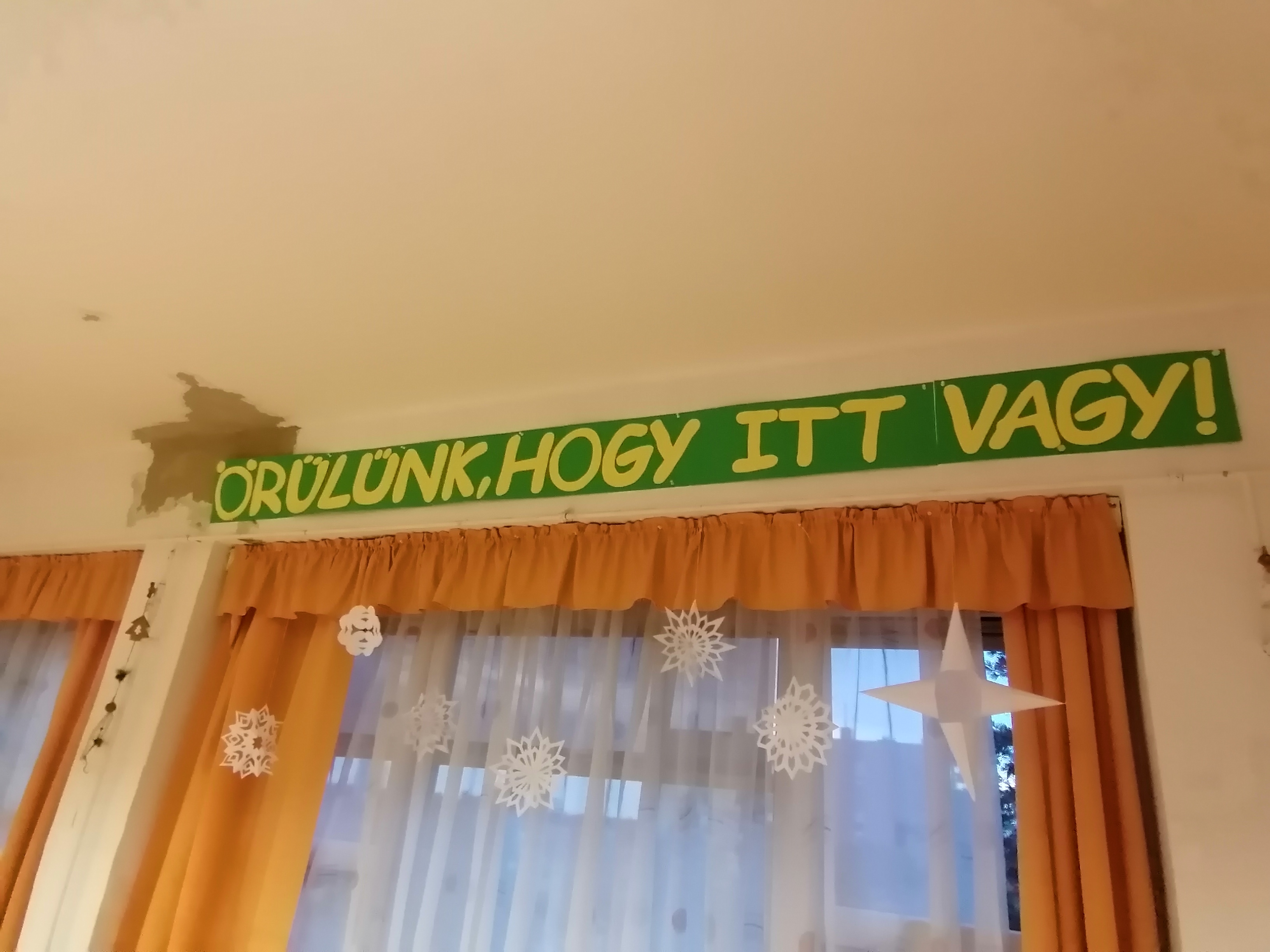 Szaktantermek, osztálytermek felújítása:

Beázások megszüntetése
Padlózat megújítása
Higiénikus osztályterem kialakítása
Festési munkák
Modern környezet kialakítása
Iskolabútorok modernizálása, cseréje
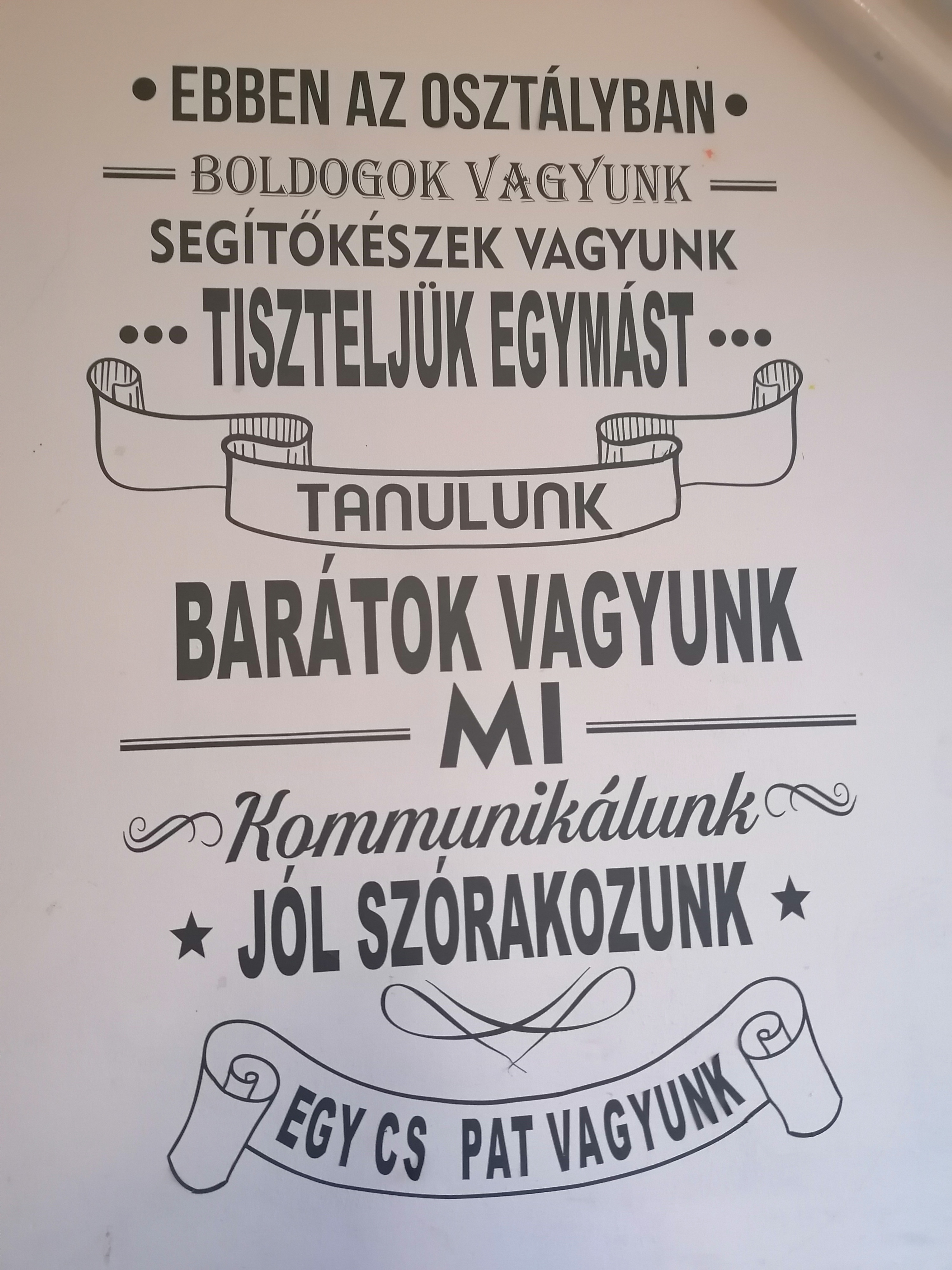 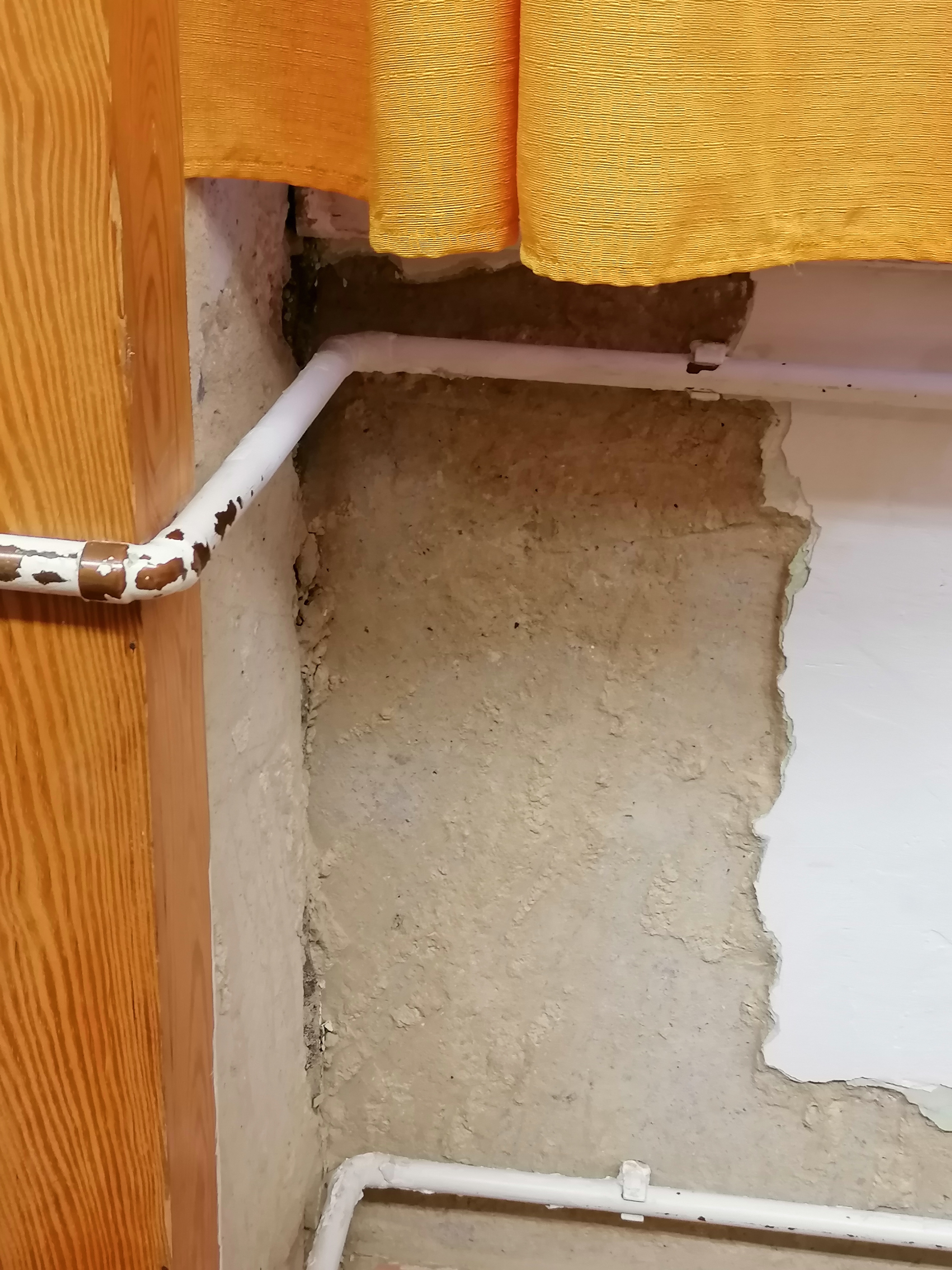 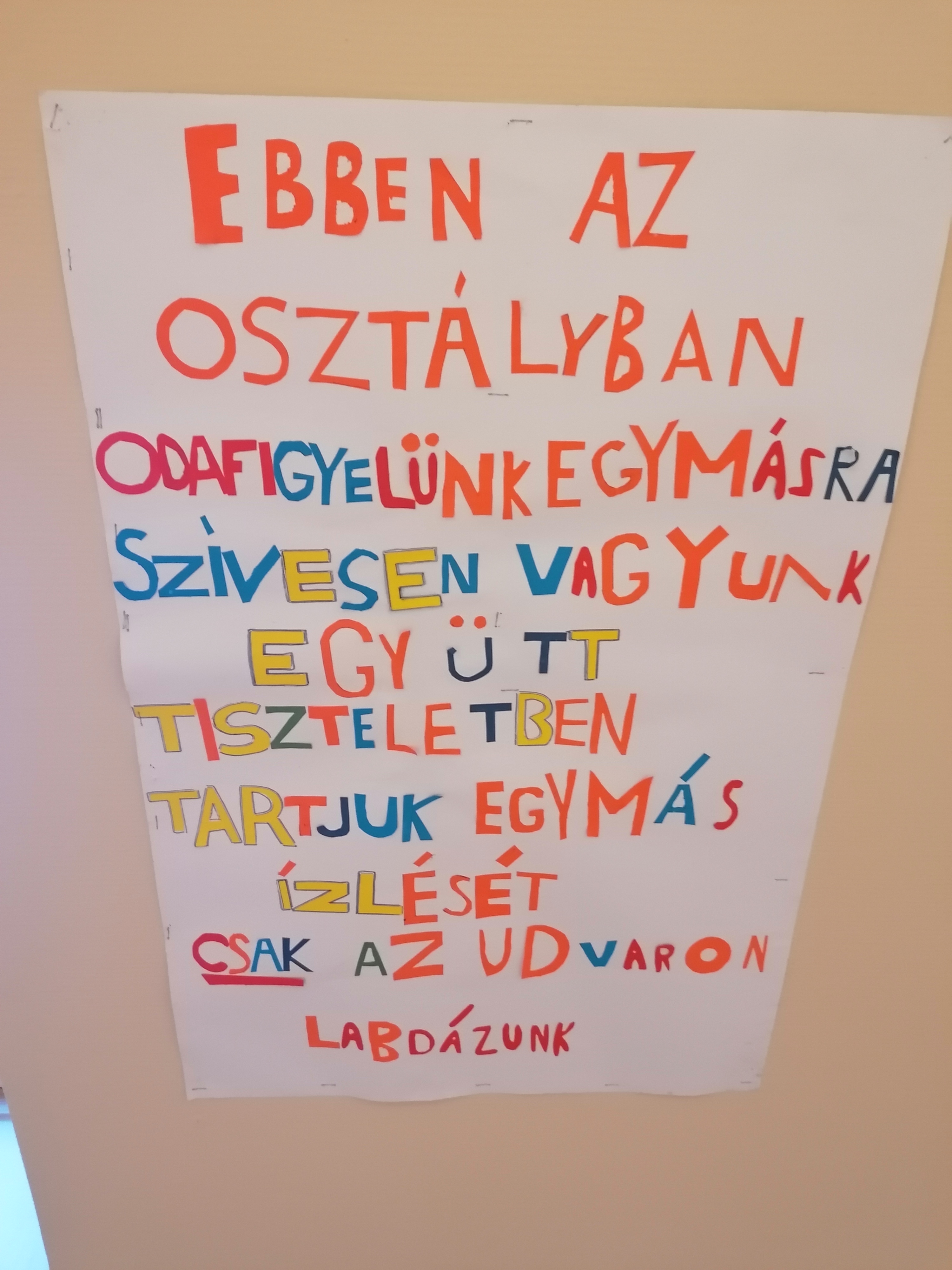 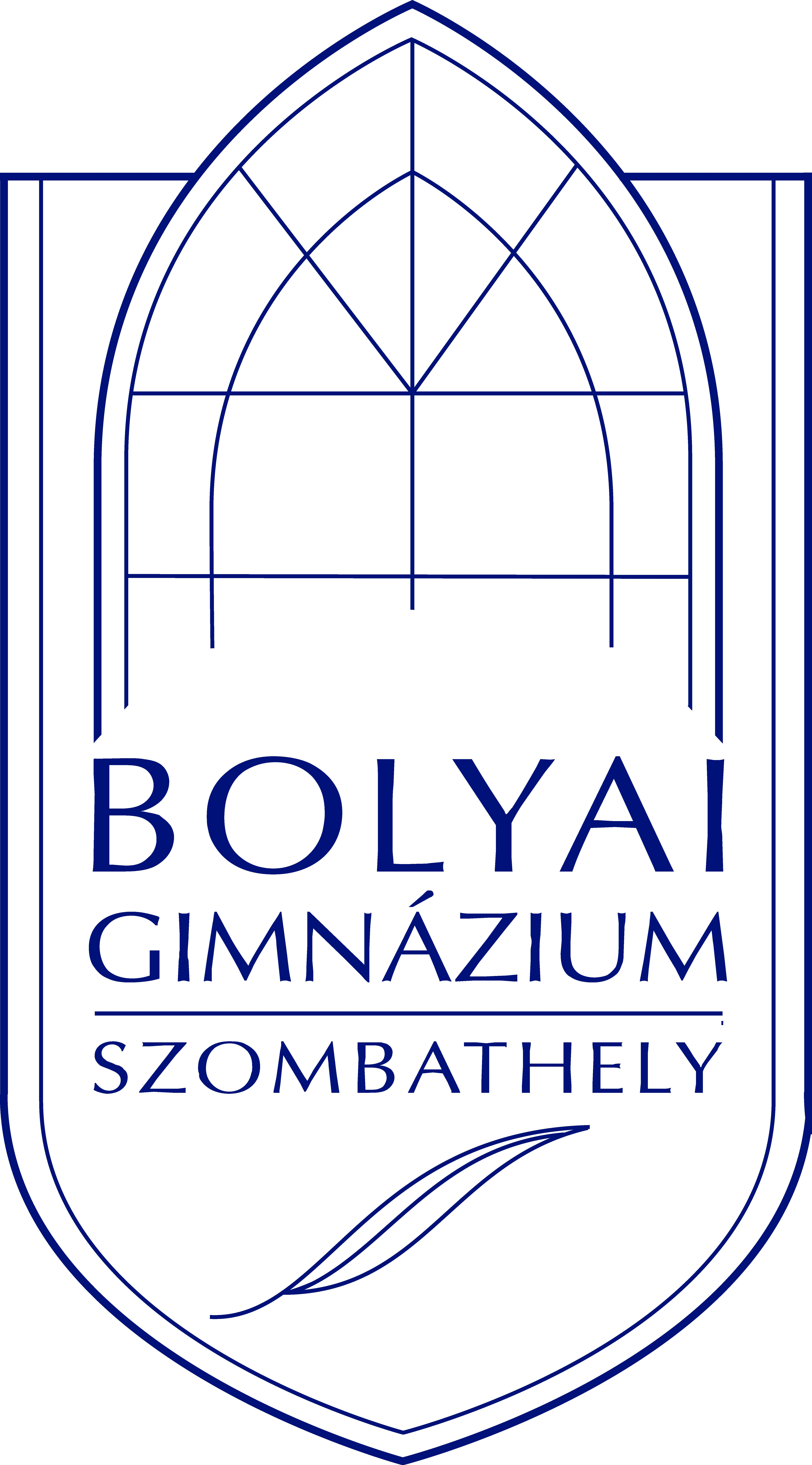 KÖSZÖNÖM A FIGYELMET!
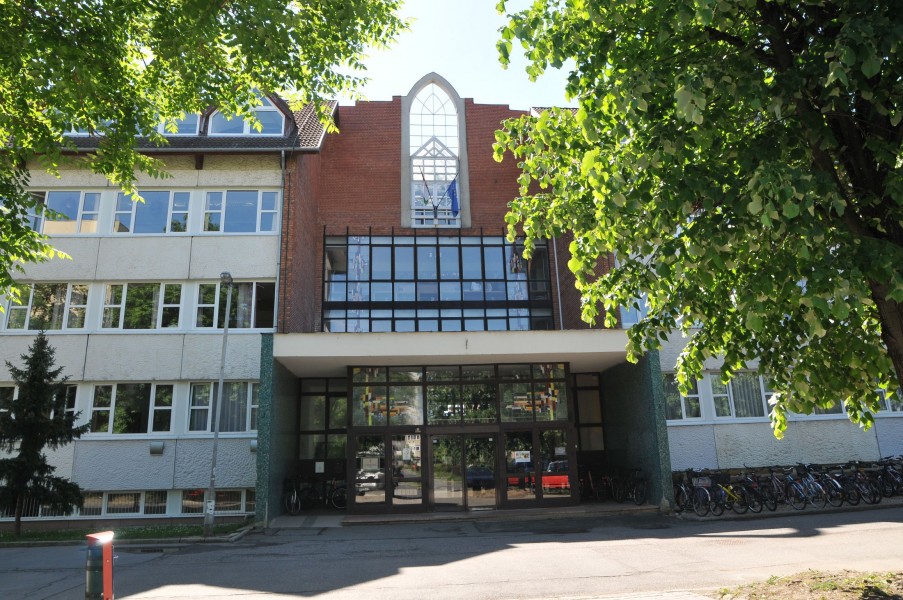